Инфекция есть борьба между двумя организмами
Тема урока «Иммунитет»
Автор: учитель биологии  и химии
МАОУ СОШ №1 пгтСерышево имени Сергея Бондарева
Журавлева Виктория Владимировна
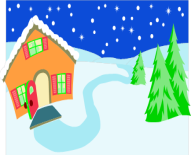 Барьеры организма
Кожа
Лейкоциты  крови
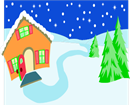 Лейкоциты
1. Помощники или хелперы
2.Исполнители или супрессоры
3. Угнетатели или киллеры.
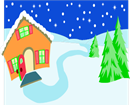 «Нет в мире непонятного, много не понятно».
Илья Ильич Мечников
Пауль Эрлих
3(15) мая1845-2(15)июля 1916 года
14 марта 1854- 20 августа 1915 года
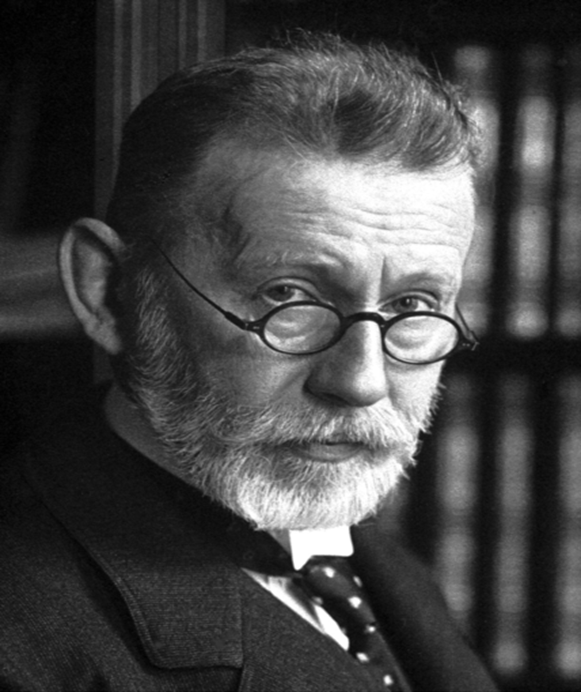 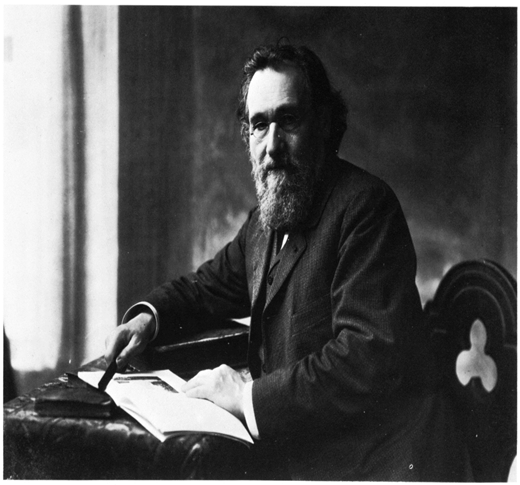 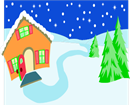 Воспалительный процесс
Схема воспаления
Признаки воспаления
Внешние признаки воспаления определил уже древнеримский писатель Авл Корнелий Цельс,
rubor  -краснота, покраснение, 
tumor - опухоль, в данном случае припухлость, т.е. отёк,
calor - жар, гипертермия - повышение местной температуры,
dolor  - боль. Дополнил Клавдий Гален (130—200 гг. н. э.), добавив  нарушение функции.
Большой вклад в изучение воспаления внесли А. С. Шкляревский, (1868), Рудольф Вирхов (1871), Пауль Эрлих, И. И. Мечников.
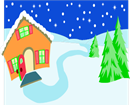 Великие ученые
Эдвард Дженнер
17.05.1749 – 26.01.1823
Луи Пастер
27.12.1822 – 28.09.1895
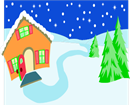 Пути заражения
Пути заражения:
- человек больной  + человек здоровый;
 - животное + человек здоровый;
- животное + человек с ослабленным иммунитетом
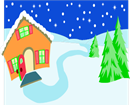 Статистика по СПИДу по данным управления Федеральной службы по надзору в сфере защиты прав потребителей и благополучия человека по Амурской области
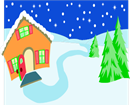 Аллергия
Аллергены:
- биологические – запах цветов;
- пищевые – пищевые продукты (мясо, молоко);
- лекарственные;
- бытовые – пыль, запах – астма;
- на волос, жир животных.
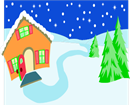 Тест
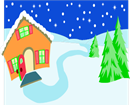 Рефлексия
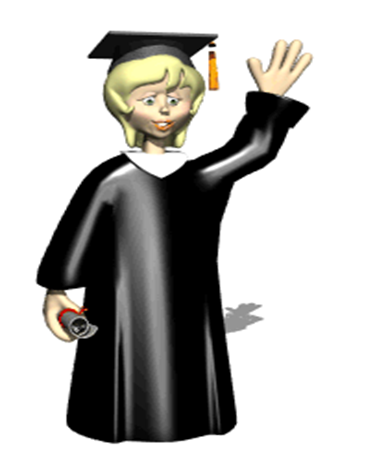 Сегодня:
- я удивился;
- я понял;
- я задумался.
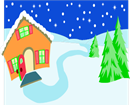